Input and Output
Chapter 5
Objectives Overview
See Page 288
for Detailed Objectives
Copyright © Cengage Learning. All rights reserved.
Objectives Overview
See Page 288
for Detailed Objectives
Copyright © Cengage Learning. All rights reserved.
What Is Input?
Input is any data and instructions entered into the memory of a computer
Pages 288– 289 
Figure 7-1
Copyright © Cengage Learning. All rights reserved.
What Is Input?
Commonly used input methods include:
Page 288
Copyright © Cengage Learning. All rights reserved.
Keyboards
A keyboard is an input device that contains keys users press to enter data and instructions into a computer or mobile device
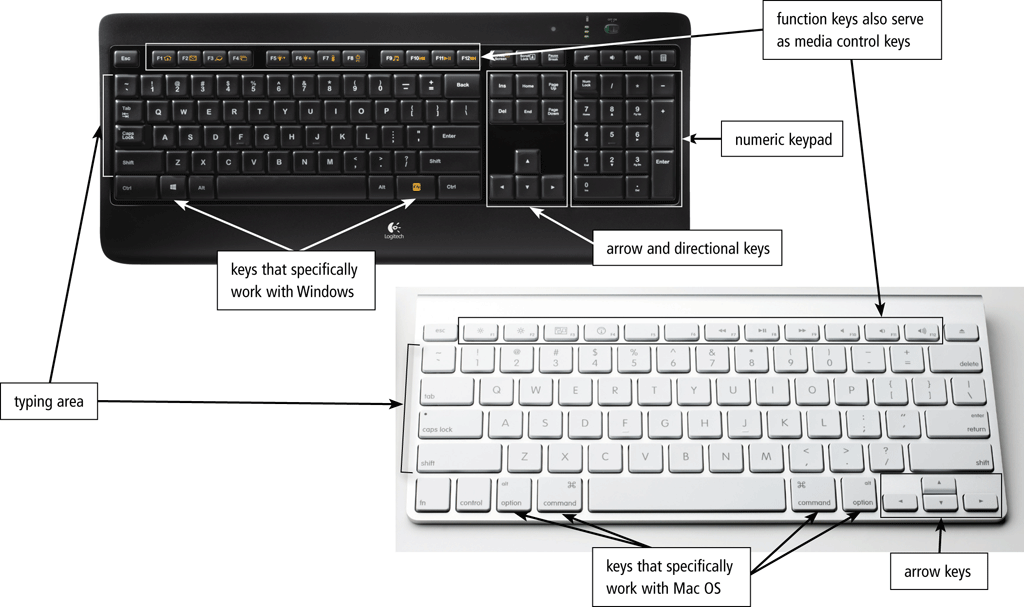 Page 290
Figure 7-2
Copyright © Cengage Learning. All rights reserved.
Keyboards
Most desktop computer keyboards have…
Page 290
Copyright © Cengage Learning. All rights reserved.
Keyboards
There are various types of keyboards in addition to standard keyboards found on desktops
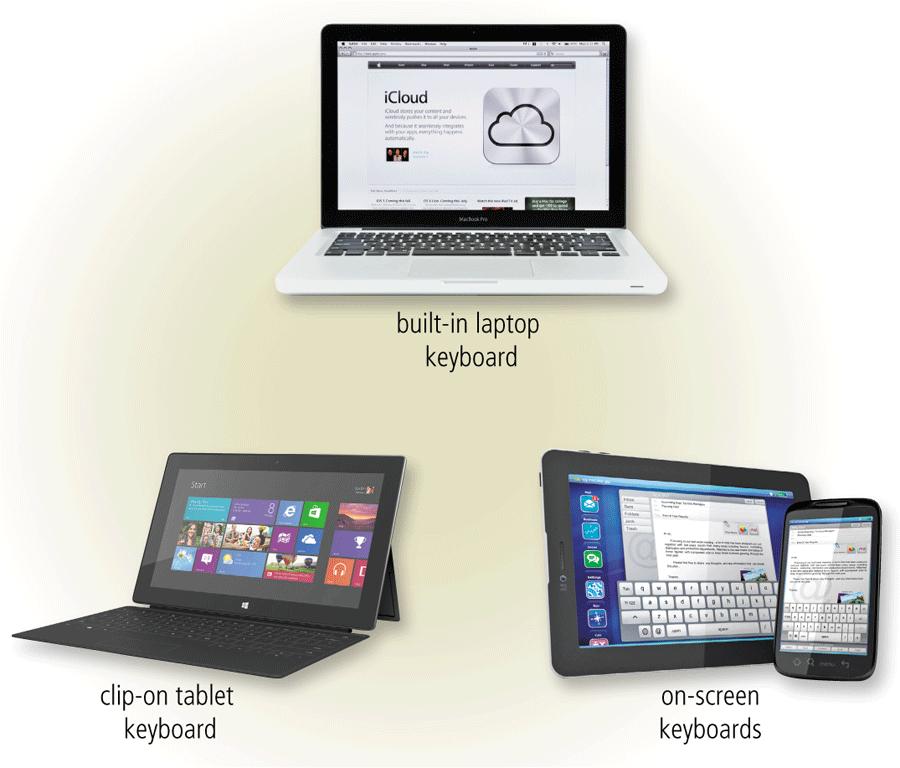 Page 291
Figure 7-3
Copyright © Cengage Learning. All rights reserved.
Keyboards
An ergonomic keyboard has a design that reduces the chance of repetitive strain injuries
Ergonomics incorporates comfort, efficiency, and safety into the design of the workplace
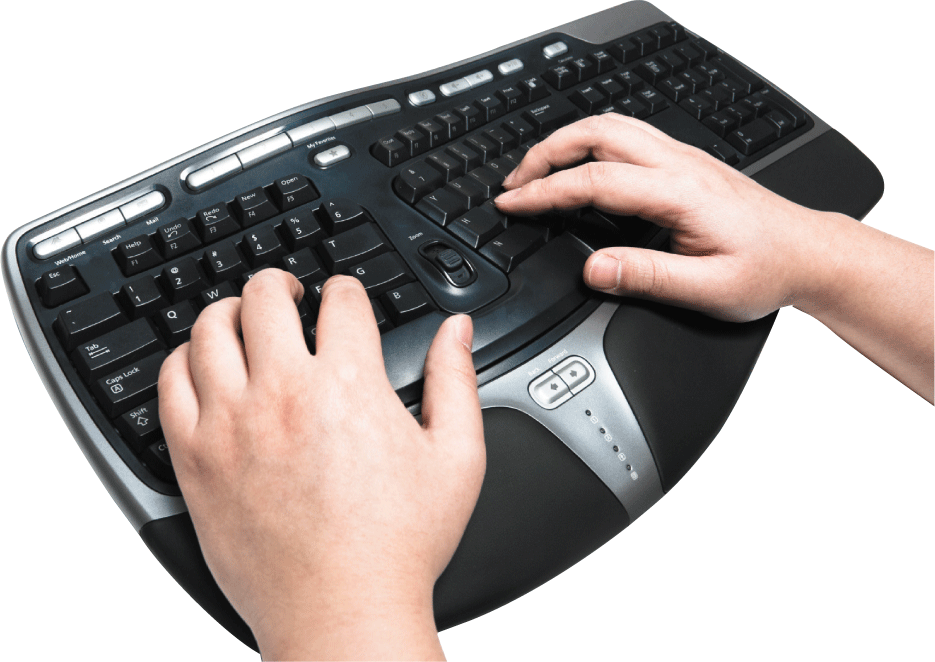 Page 292
Figure 7-4
Copyright © Cengage Learning. All rights reserved.
Pointing Devices
Page 292
Copyright © Cengage Learning. All rights reserved.
Pointing Devices
A mouse is a pointing device that fits under the palm of your hand comfortably
Optical mouse, laser mouse, and touch mouse
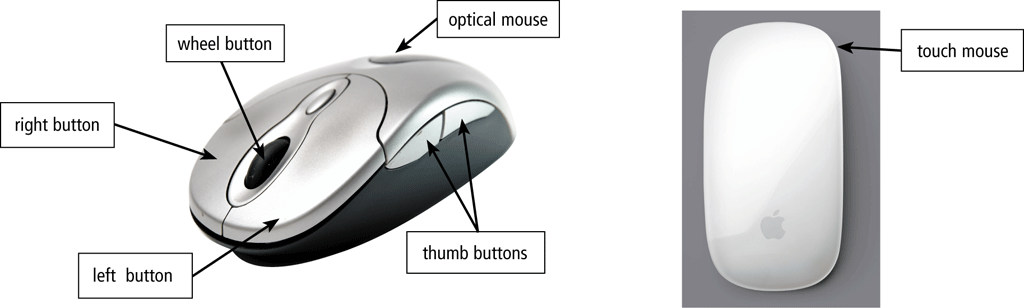 Page 292
Figure  7-5
Copyright © Cengage Learning. All rights reserved.
Pointing Devices
Pages 293 - 294
Figures 7-6 – 7-8
Copyright © Cengage Learning. All rights reserved.
Touch Screens
A touch screen is a touch-sensitive display device
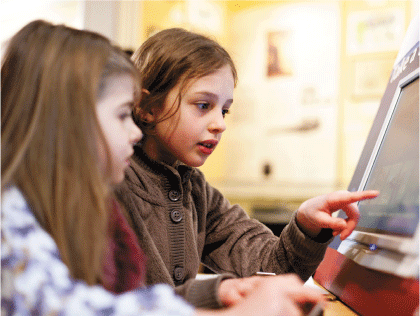 Page 294
Copyright © Cengage Learning. All rights reserved.
Pen Input
With pen input, you touch a stylus or digital pen on a flat surface to write, draw, or make selections
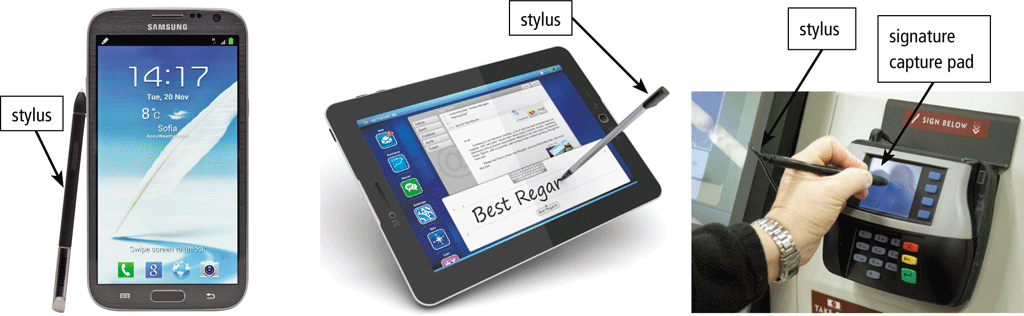 Page 297
Figure 7-10
Copyright © Cengage Learning. All rights reserved.
Pen Input
A graphics tablet, also called a digitizer, is an electronic plastic board that detects and converts movements of a style or digital pen into signals that are sent to the computer
Page 298
Figure 7-12
Copyright © Cengage Learning. All rights reserved.
Motion Input
With motion input, sometimes called gesture recognition, users can guide on-screen elements using air gestures
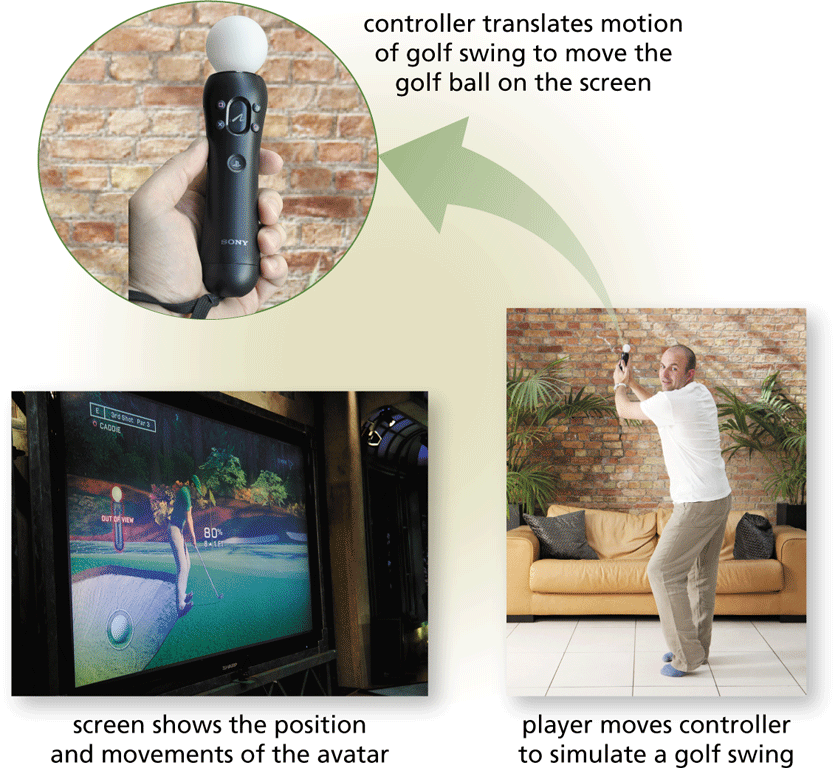 Pages 298 - 299
Copyright © Cengage Learning. All rights reserved.
Voice Input
Voice input is the process of entering input by speaking into a microphone
Voice recognition, also called speech recognition, is the computer or mobile device’s capability of distinguishing spoken words
Pages 299 – 300
Figure 7-13
Copyright © Cengage Learning. All rights reserved.
Audio Input
Audio input is the process of entering any sound into the computer such as speech, music, and sound effects
Music production software allows users to record, compose, mix, and edit music and sounds
Page 300
Figure 7-14
Copyright © Cengage Learning. All rights reserved.
Video Input
Video input is the process of capturing full-motion images and storing them on a computer or mobile device’s storage medium
Page 300
Copyright © Cengage Learning. All rights reserved.
Video Input
A webcam is a type of DV camera that enables a user to:
Page 302
Copyright © Cengage Learning. All rights reserved.
Video Input
A videoconference is a meeting between two or more geographically separated people
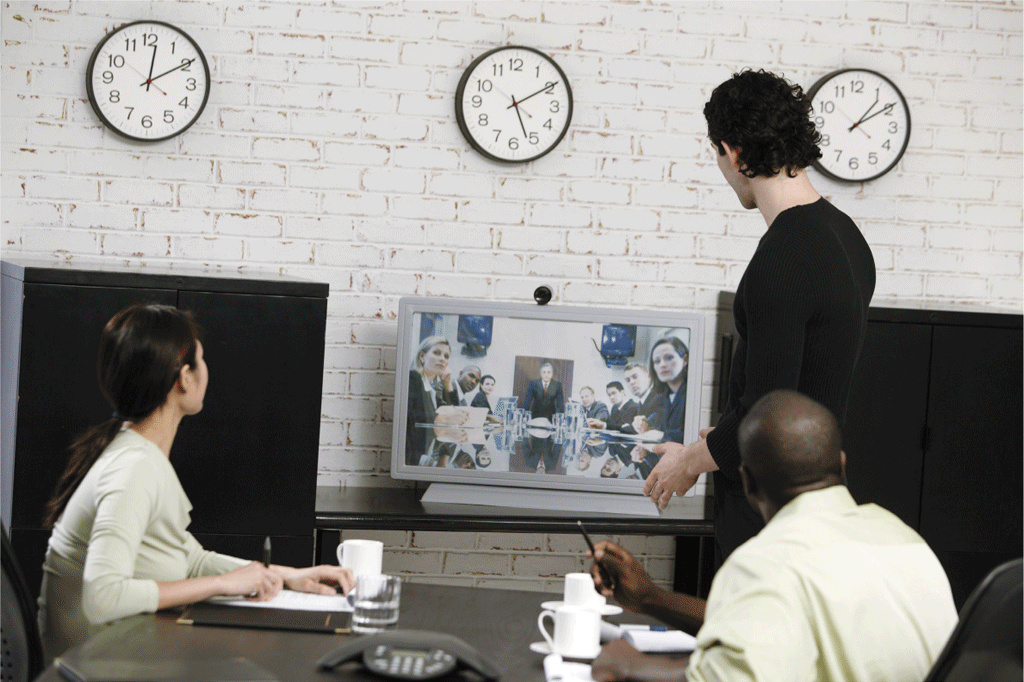 Page 303
Figure 7-16
Copyright © Cengage Learning. All rights reserved.
Scanners and Reading Devices
A scanner is a light-sensing input device that reads printed text and graphics and then translates the results into a form the computer can process
A flatbed scanner works in a manner similar to a copy machine except it creates a file of the document in memory instead of a paper copy
Page 304
Copyright © Cengage Learning. All rights reserved.
Scanners and Reading Devices
Page 304
Figure 7-17
Copyright © Cengage Learning. All rights reserved.
Scanners and Reading Devices
An optical reader is a device that uses a light source to read characters,  marks, and codes and then converts them into digital data that a computer can process
Optical character recognition (OCR)
Optical mark recognition (OMR)
Page 304
Copyright © Cengage Learning. All rights reserved.
Scanners and Reading Devices
A bar code reader, also called a bar code scanner uses laser beams to read bar codes
A QR code stores information in both a vertical and horizontal direction
Page 305
Figure 7-18
Copyright © Cengage Learning. All rights reserved.
Scanners and Reading Devices
RFID (radio frequency identification) uses radio signals to communicate with a tag placed in or attached to an object
An RFID reader reads information on the tag via radio waves 
RFID can track:
Page 306
Copyright © Cengage Learning. All rights reserved.
Scanners and Reading Devices
Magstripe readers read the magnetic stripe on the back of cards such as:
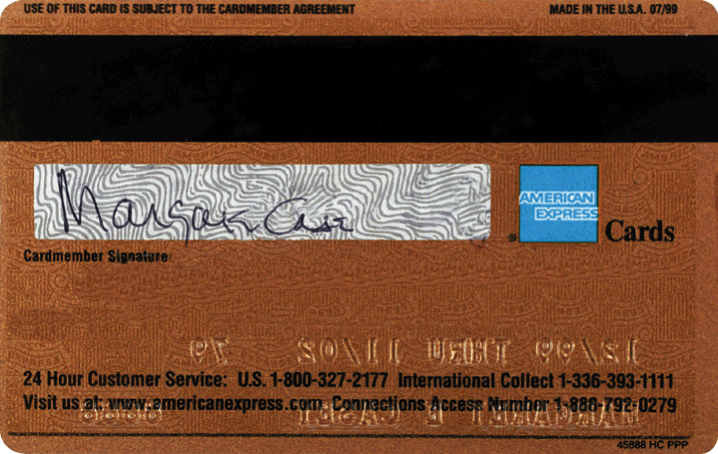 Page 306  
Figure 7-20
Copyright © Cengage Learning. All rights reserved.
Scanners and Reading Devices
MICR (magnetic ink character recognition) devices read text printed with magnetized ink
An MICR reader converts MICR characters into a form the computer can process
Banking industry uses MICR for check processing
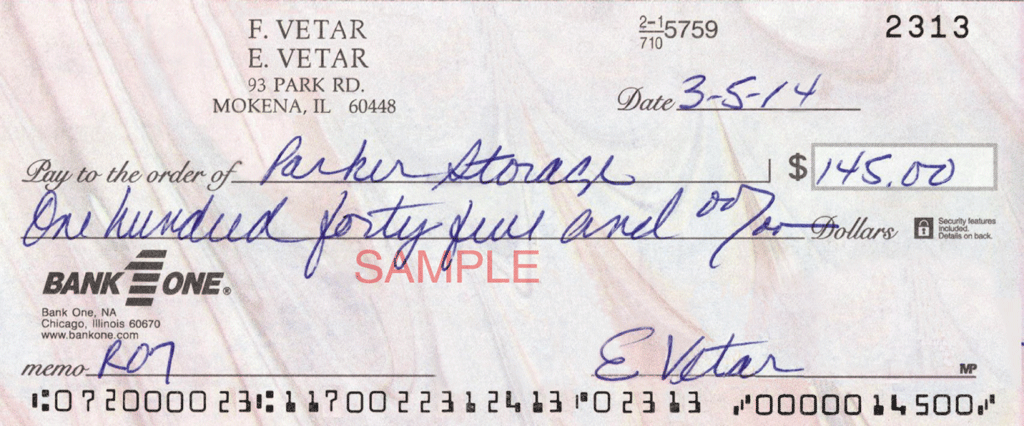 Page 307
Figure 7-21
Copyright © Cengage Learning. All rights reserved.
Scanners and Reading Devices
A data collection device obtains data directly at the location where the transaction or event takes place
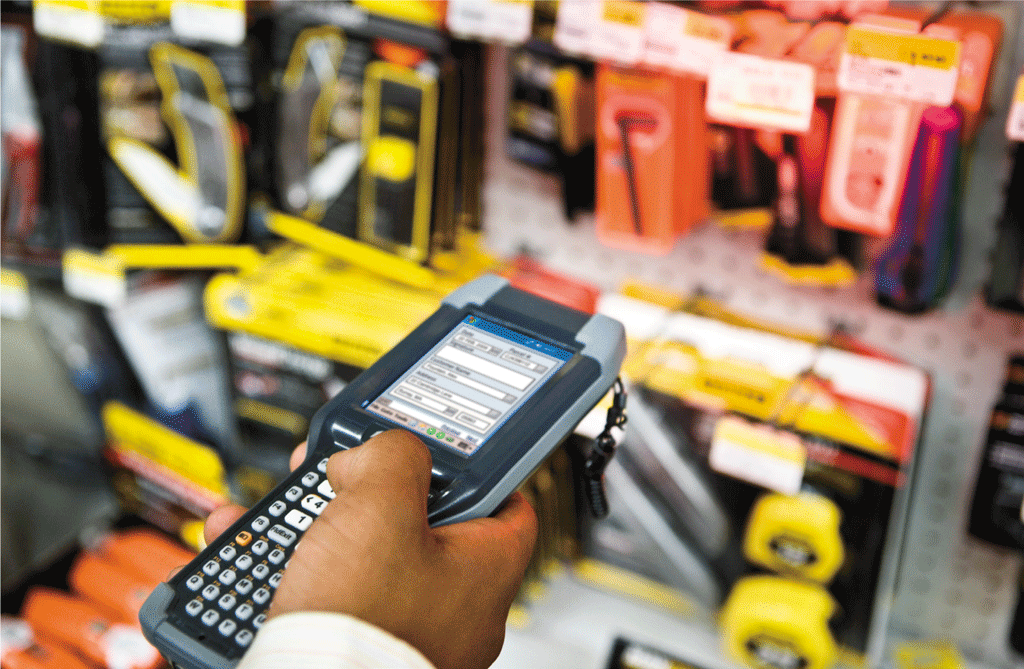 Page 307
Figure 7-22
Copyright © Cengage Learning. All rights reserved.
What Is Output?
Output is data that has been processed into a useful form
Page 308 
Figure 7-23
Copyright © Cengage Learning. All rights reserved.
Displays
A display visually conveys text, graphics, and video information
A monitor is a display that is packaged as a separate peripheral device
LCD monitor
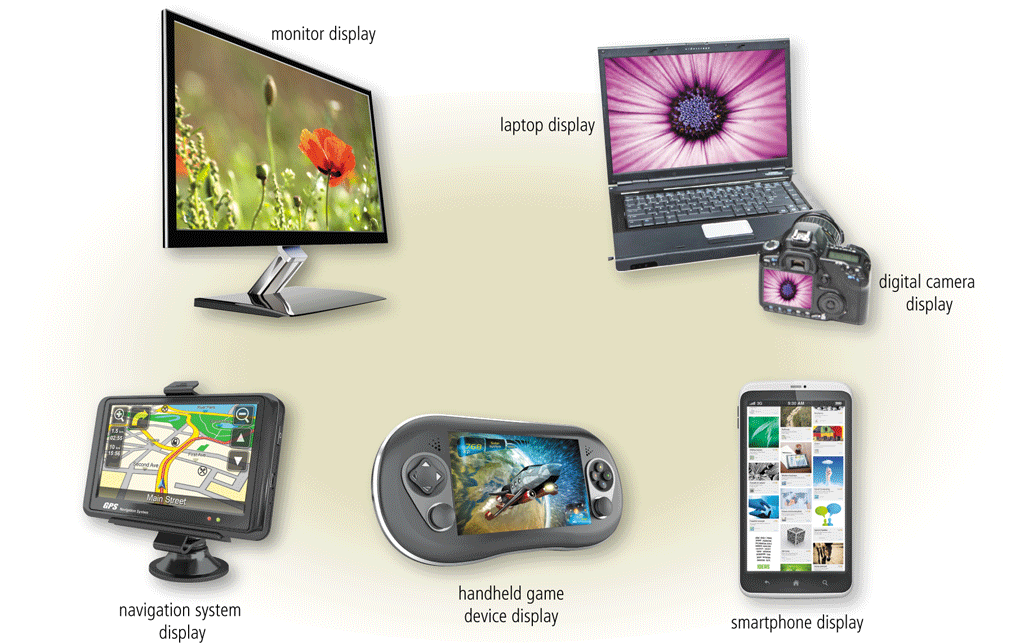 Pages 309 - 310
Figure 7-24
Copyright © Cengage Learning. All rights reserved.
Displays
The quality of a display depends primarily on its:
Pages 310 - 311
Copyright © Cengage Learning. All rights reserved.
Displays
Today’s monitors use a digital signal to produce a picture
To display the highest quality images, the monitor should plug into:
A DVI port
An HDMI port
A DisplayPort
Page 311
Copyright © Cengage Learning. All rights reserved.
Displays
Home users sometimes use a digital television (DTV) as a display
HDTV is the most advanced form of digital television
A Smart TV is an Internet-enabled HDTV
Page 311
Figure 7-25
Copyright © Cengage Learning. All rights reserved.
Printers
A printer produces text and graphics on a physical medium
Before purchasing a printer, ask yourself a series of questions
Pages 312 - 313
Figure 7-26
Copyright © Cengage Learning. All rights reserved.
Printers
A nonimpact printer forms characters and graphics on a piece of paper without actually contacting the paper
Page 313
Copyright © Cengage Learning. All rights reserved.
Printers
An ink-jet printer forms characters and graphics by spraying tiny drops of liquid ink onto a piece of paper
Color or black-and-white
Speed is measured by the number of pages per minute (ppm) it can print
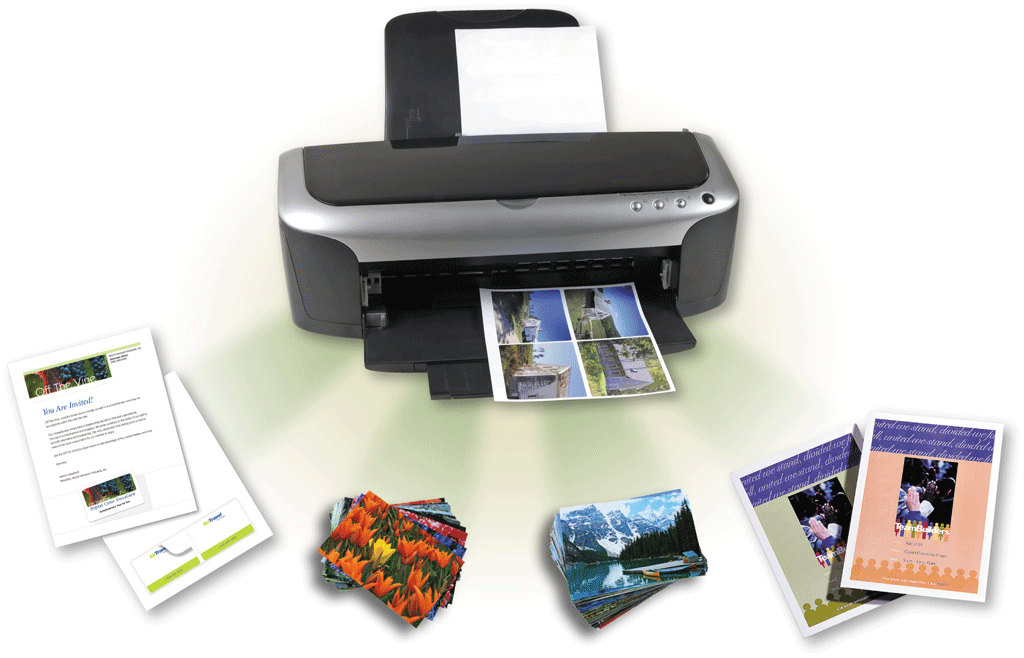 Pages 313 - 314
Figure 7-27
Copyright © Cengage Learning. All rights reserved.
Printers
Page 315
Copyright © Cengage Learning. All rights reserved.
Printers
Page 315
Figure 7-29
Copyright © Cengage Learning. All rights reserved.
Printers
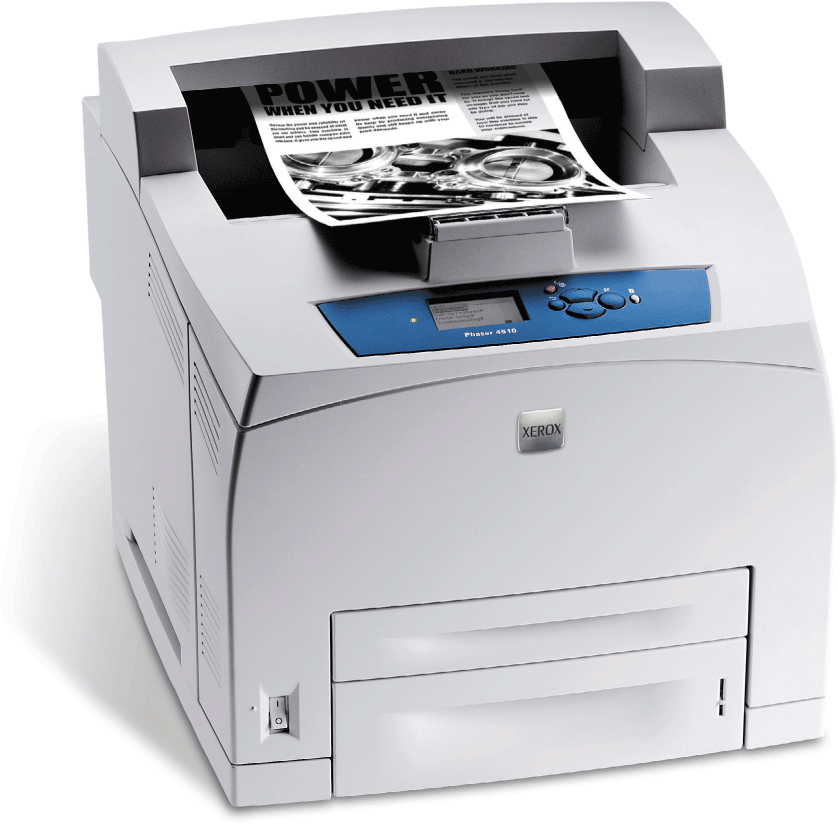 Page 316 
Figure 7-30
Copyright © Cengage Learning. All rights reserved.
Printers
An all-in-one printer is a single device that prints, scans, copies, and in some cases, faxes
Sometimes called a multifunction printer
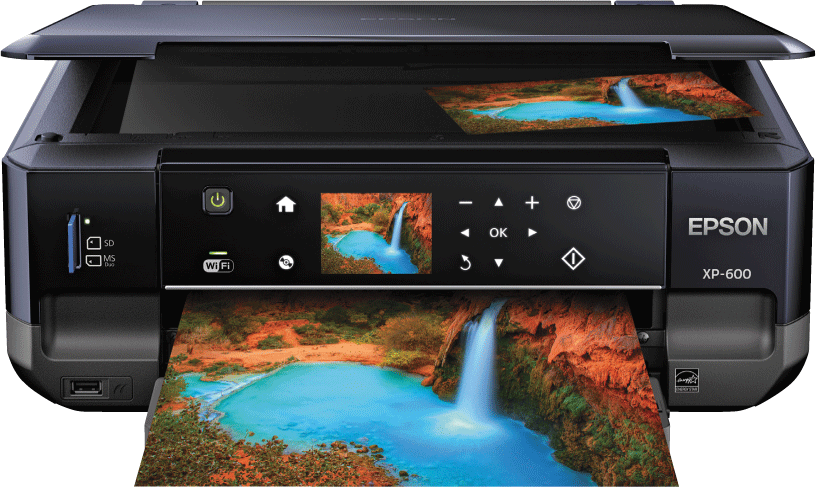 Page 318
Figure 7-32
Copyright © Cengage Learning. All rights reserved.
Printers
A thermal printer generates images by pushing electrically heated pins against the heat-sensitive paper
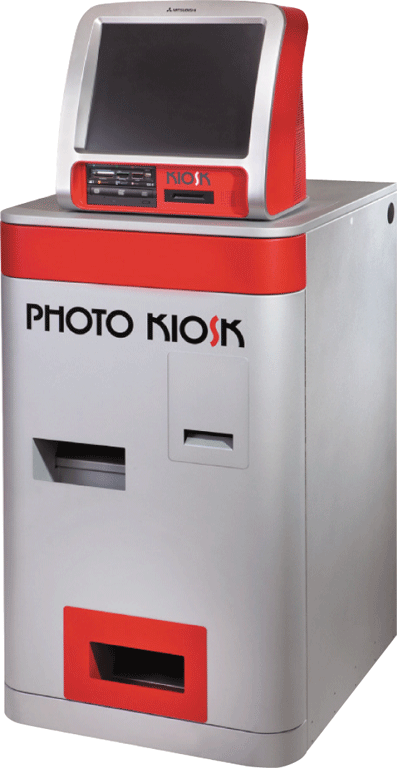 Page 318 
Figure 7-33
Copyright © Cengage Learning. All rights reserved.
Printers
A mobile printer is a small, lightweight, battery-powered printer that allows a mobile user to print from a mobile device
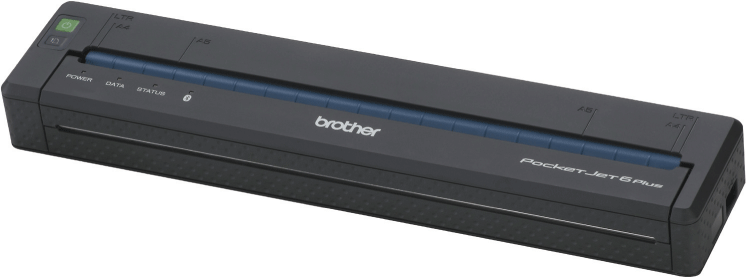 Page 318
Figure 7-34
Copyright © Cengage Learning. All rights reserved.
Printers
A label printer is a small printer that prints on an adhesive-type material that can be placed on a variety of items
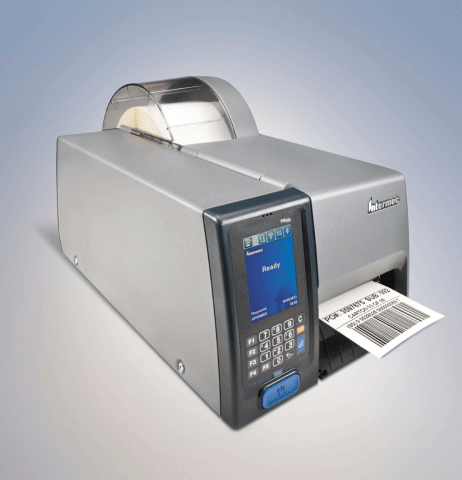 Page 318
Figure 7-35
Copyright © Cengage Learning. All rights reserved.
Printers
Plotters are used to produce high-quality drawings
Large-format printers create photo-realistic quality color prints
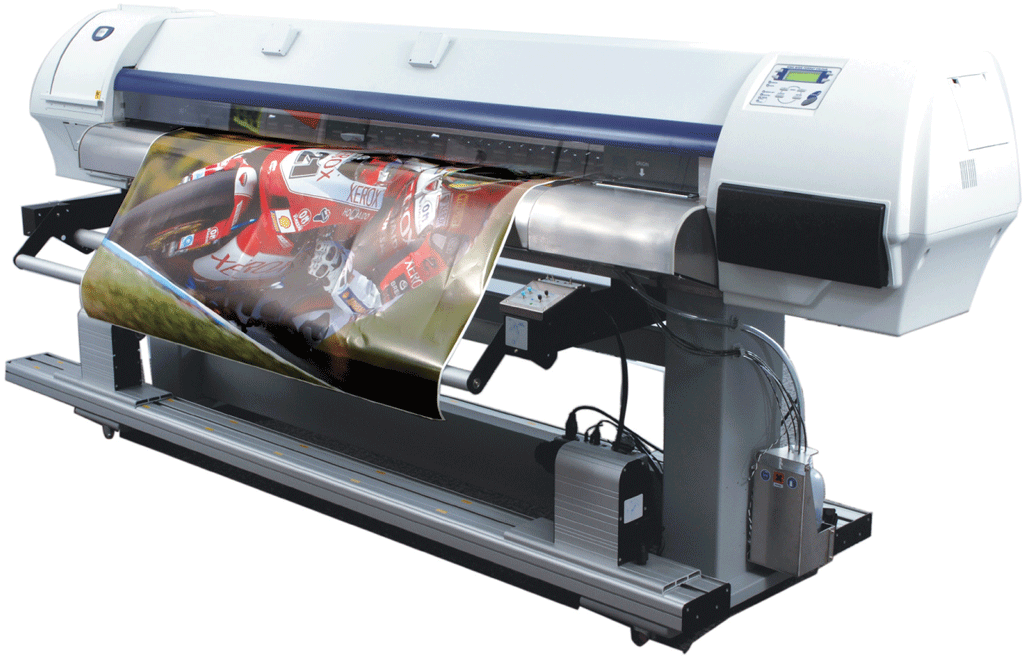 Pages 318 - 319
Figure 7-36
Copyright © Cengage Learning. All rights reserved.
Printers
Impact printers form characters and graphics on a piece of paper by striking a mechanism against an inked ribbon that physically contacts the paper
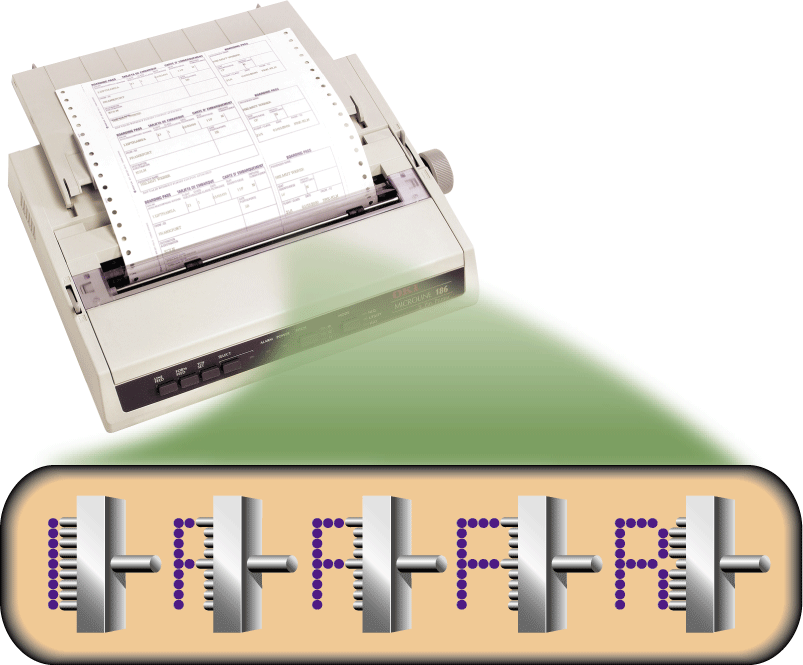 Page 319
Figure 7-37
Copyright © Cengage Learning. All rights reserved.
Other Output Devices
Many users attach surround sound speakers or speaker systems to their computers, game consoles, and mobile devices to generate higher-quality sounds
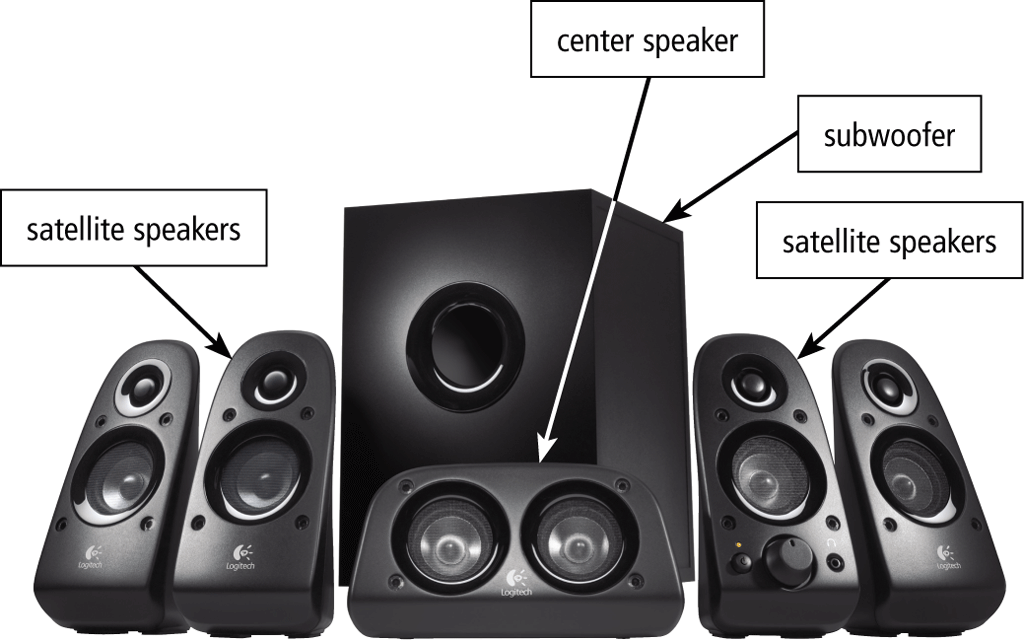 Page 319
Figure 7-38
Copyright © Cengage Learning. All rights reserved.
Other Output Devices
Headphones are speakers that cover or are placed outside of the ear
Earbuds (also called earphones) rest inside the ear canal
Page 320
Figure 7-39
Copyright © Cengage Learning. All rights reserved.
Other Output Devices
A data projector is a device that takes the text and images displaying on a computer or mobile device screen and projects them on a larger screen
Page 320
Figure 7-40
Copyright © Cengage Learning. All rights reserved.
Other Output Devices
An interactive whiteboard is a touch-sensitive device, resembling a dry-erase board, that displays the image on a connected computer screen
Page 321
Figure 7-41
Copyright © Cengage Learning. All rights reserved.
Other Output Devices
Joysticks, wheels, gamepads, and motion-sensing game controllers can be considered output devices when they include force feedback
Technology that sends resistance to the device in response to actions of the user
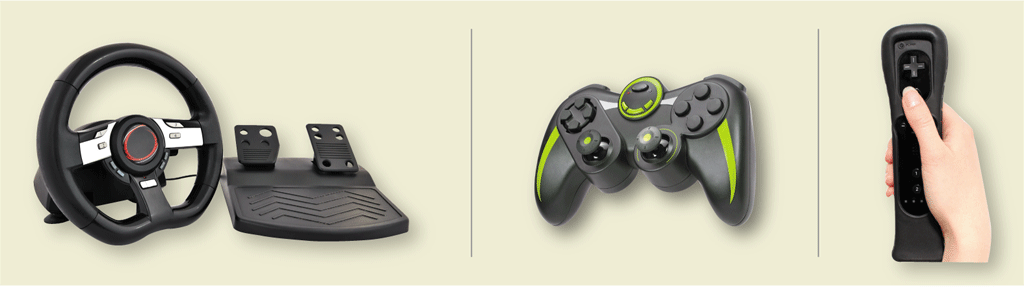 Page 321
Figure 7-42
Copyright © Cengage Learning. All rights reserved.
Assistive Technology Input and Output
Head-mounted pointer
Braille printer
Pages 321 - 322
Figures 7-44
Copyright © Cengage Learning. All rights reserved.
Summary
Page 323
Copyright © Cengage Learning. All rights reserved.